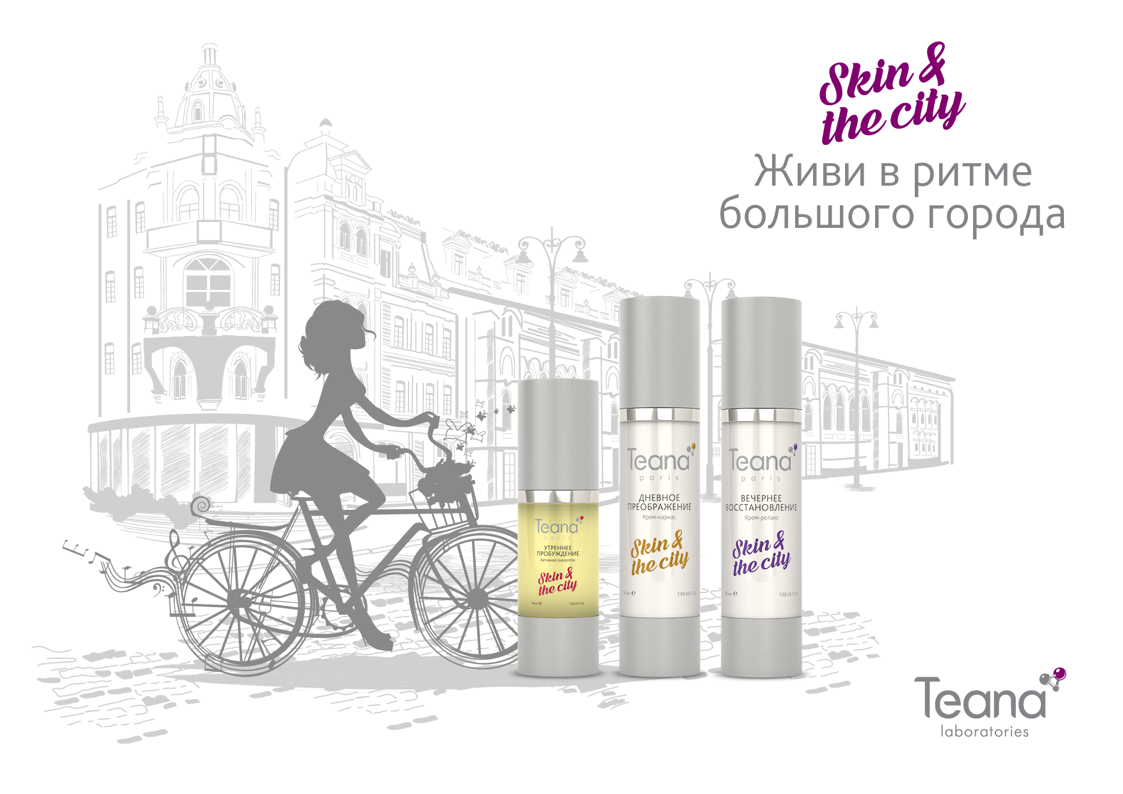 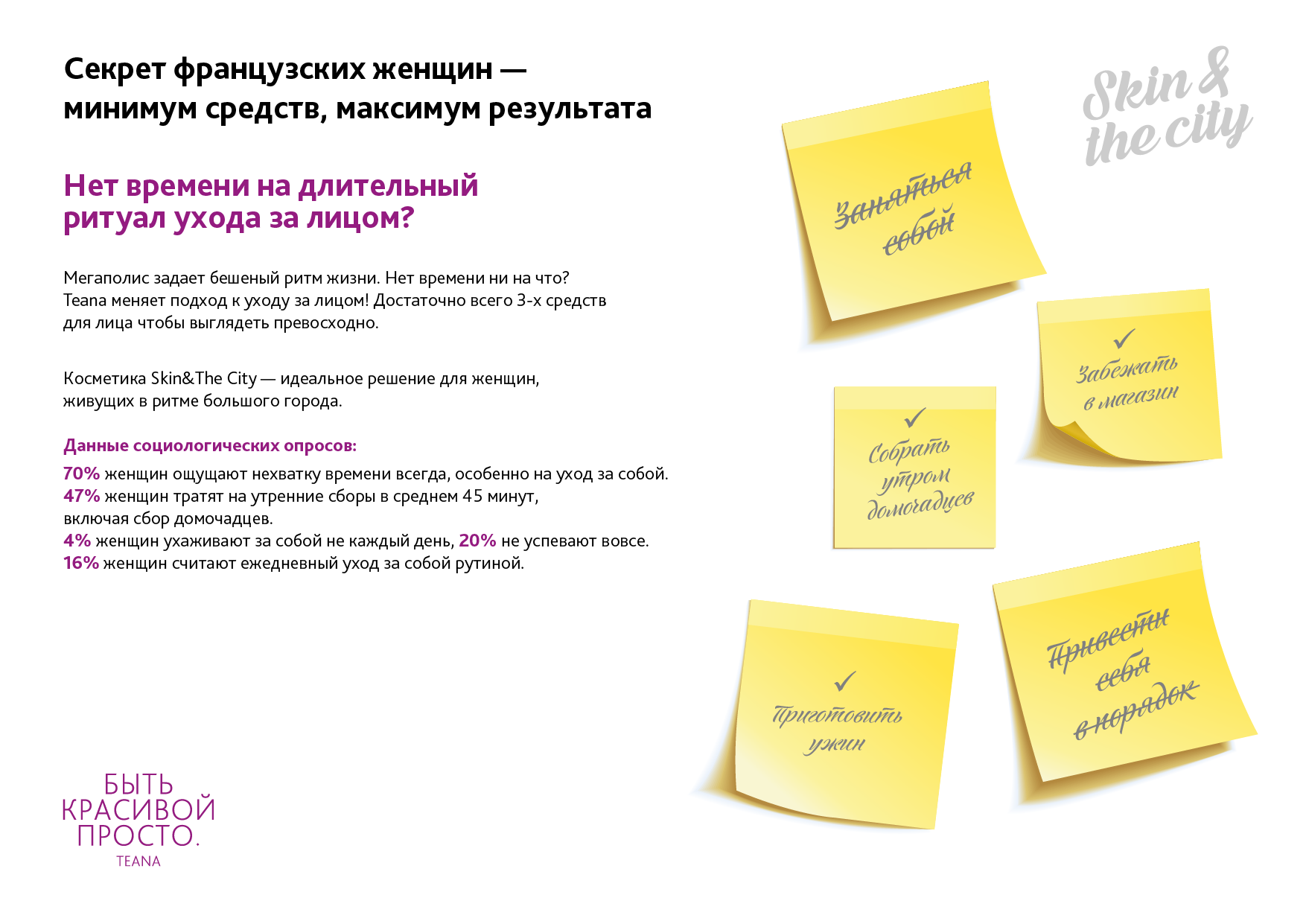 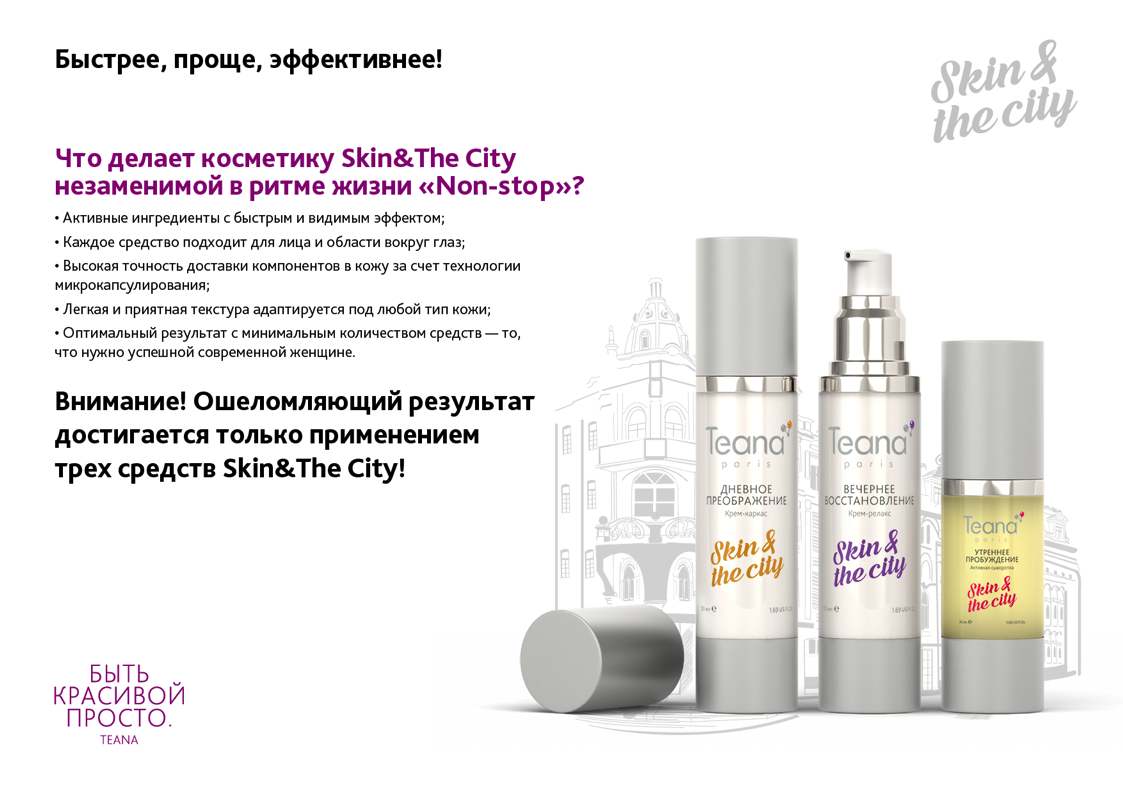 [Speaker Notes: Все дают хороший видимый эффект, три средства на все случаи жизни, 30+]
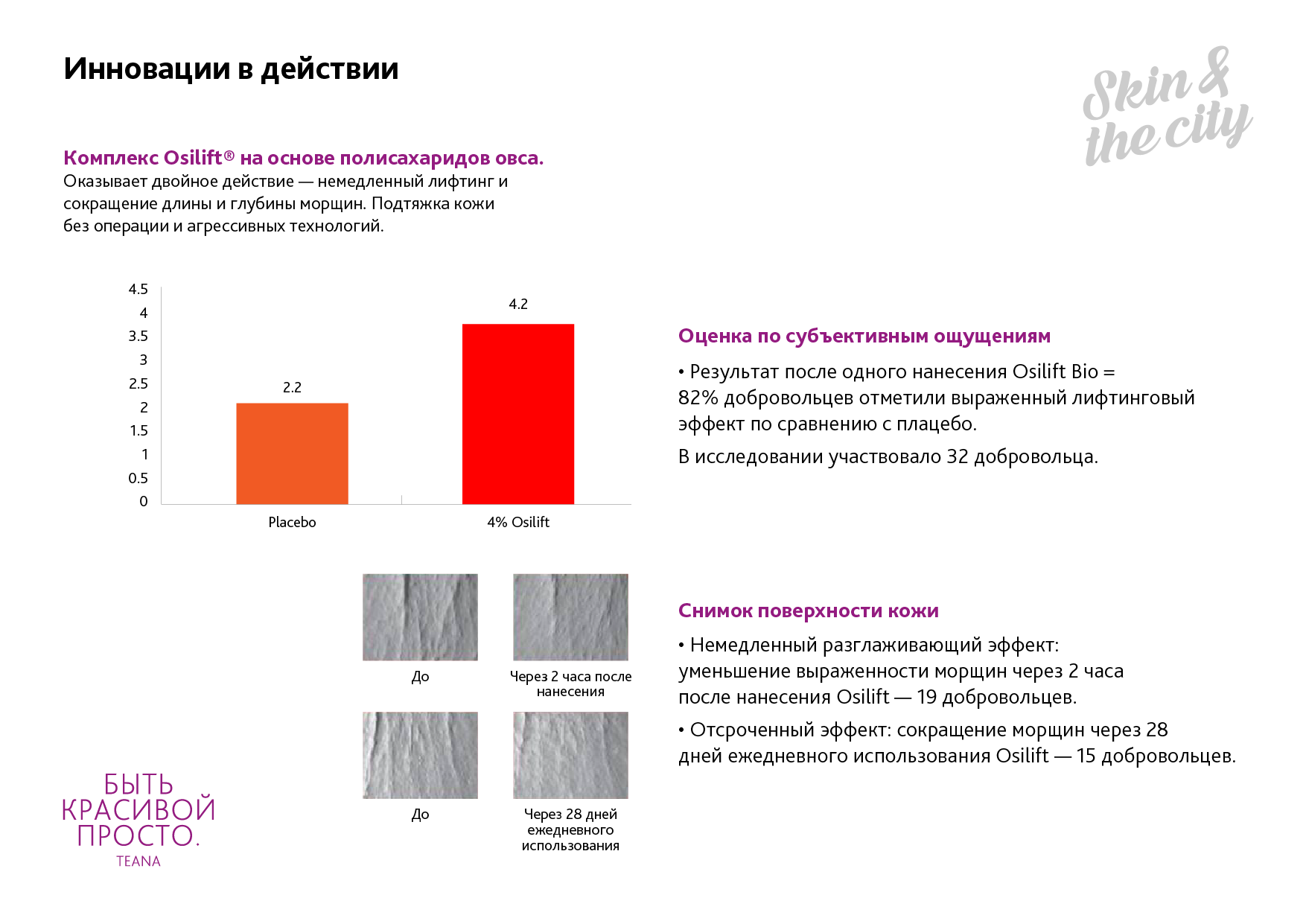 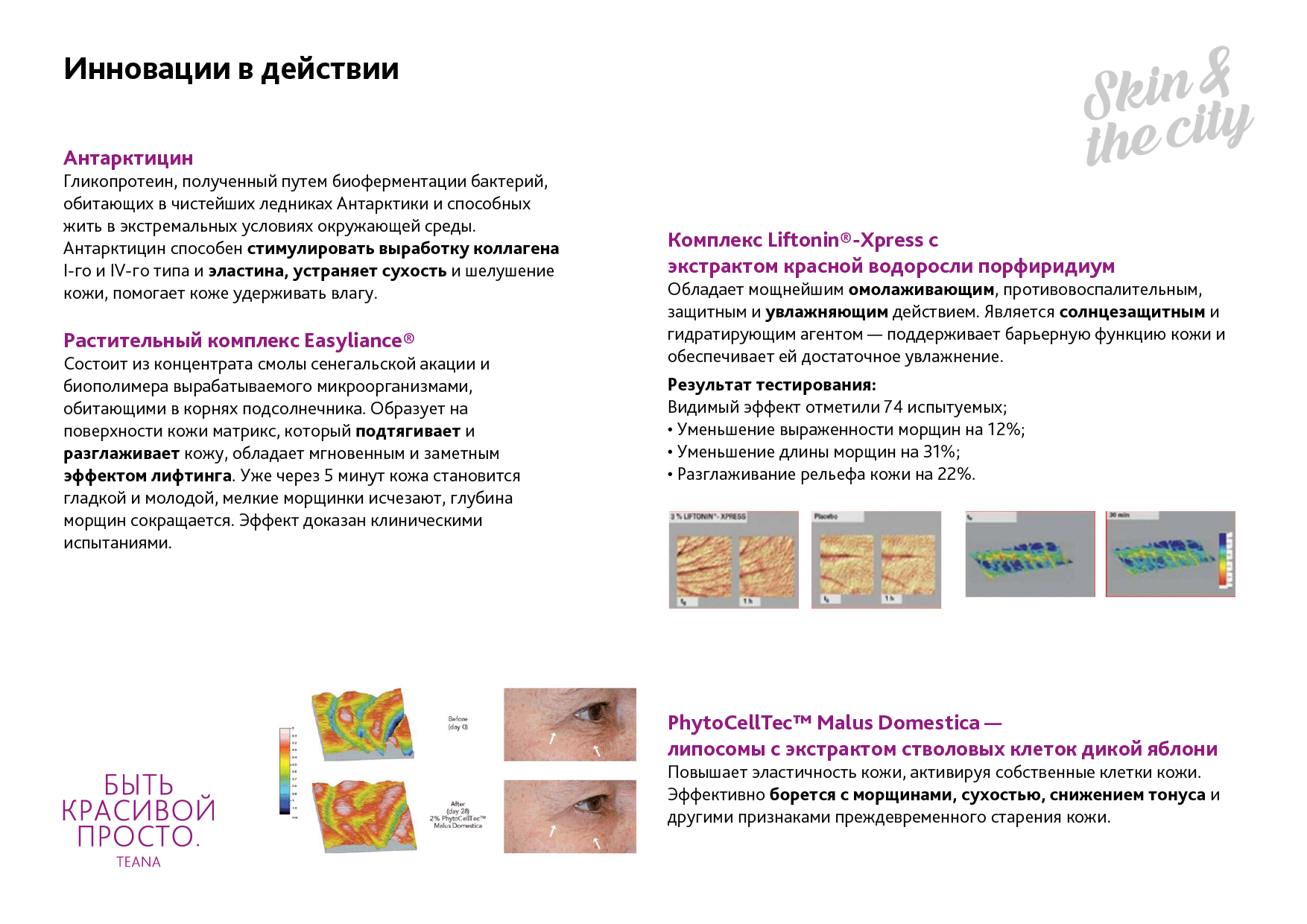 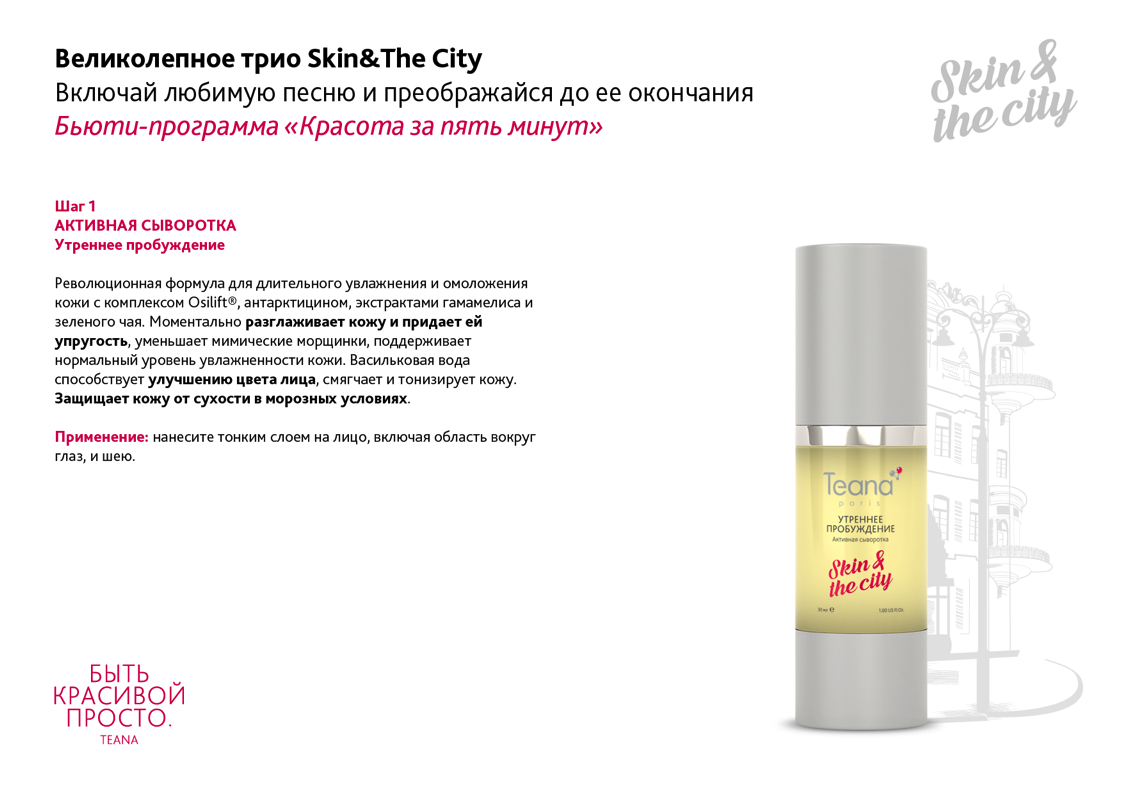 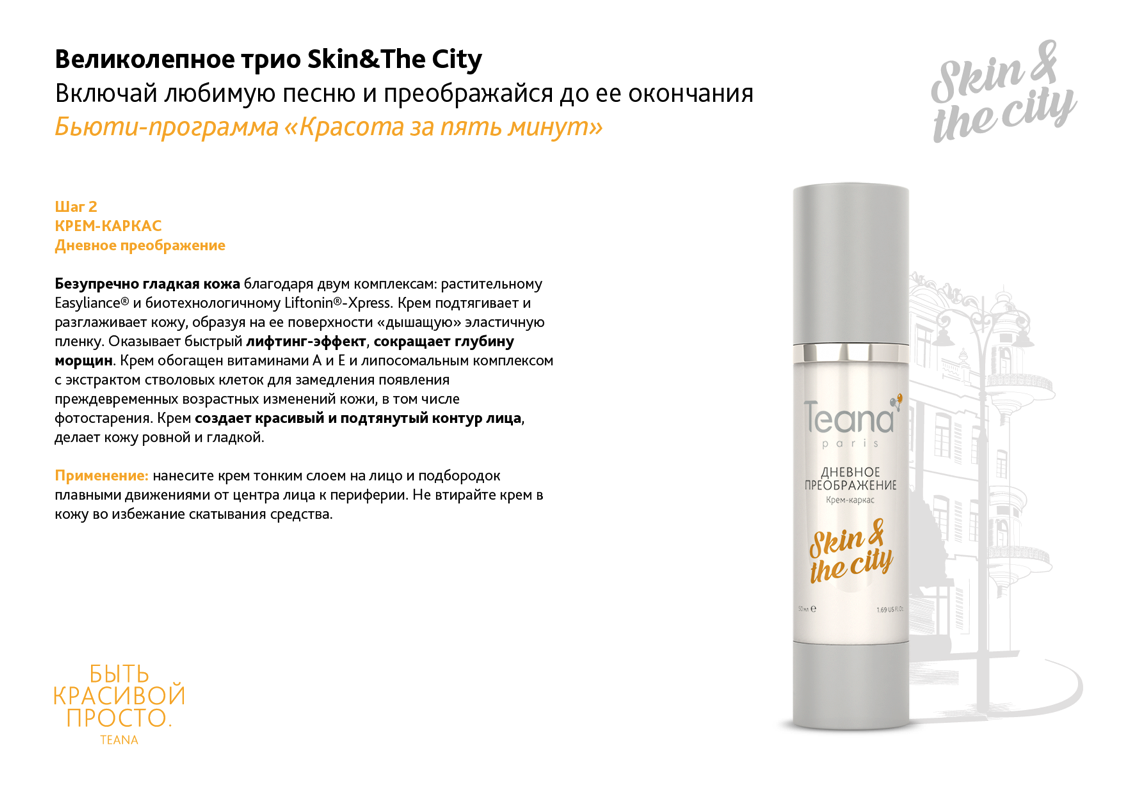 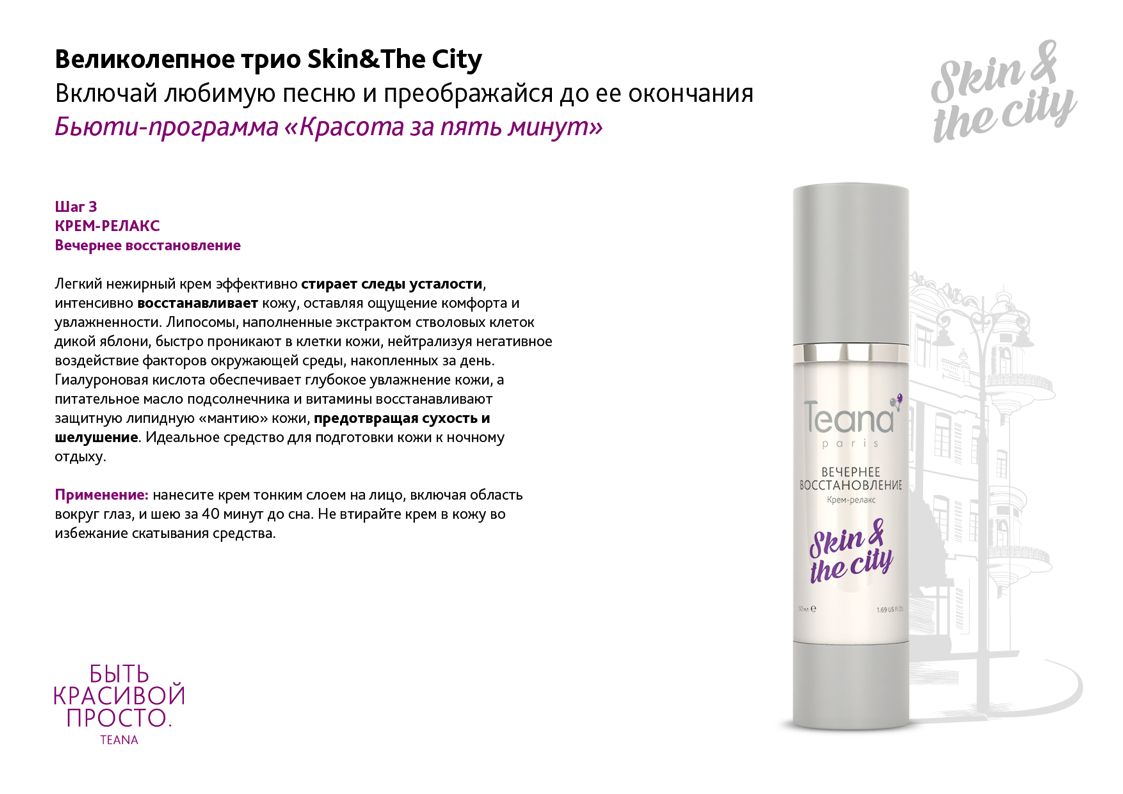 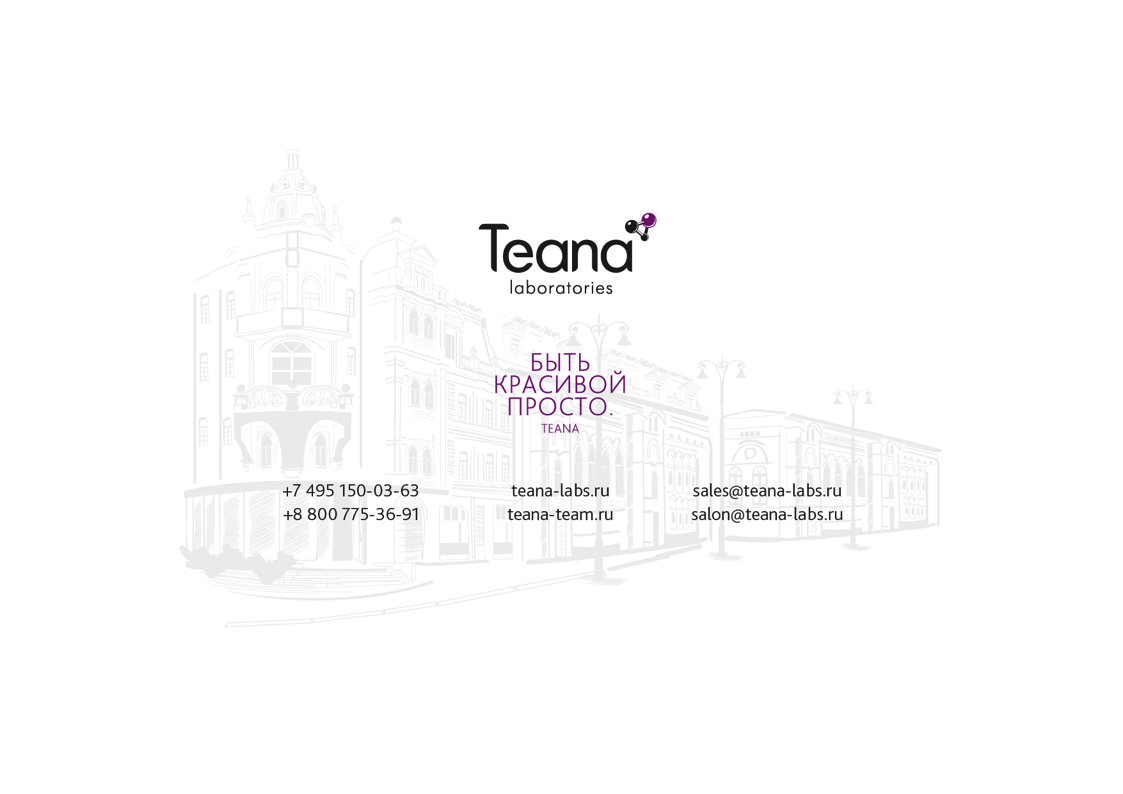